Line-based Anomaly Detection
X. Li,  Z. Li,  J. Han and J. Lee,  "Temporal Outlier Detection in Vehicle Traffic Data, " 2009 IEEE 25th International Conference on Data Engineering,  Shanghai,  2009,  pp. 1319-1322,  doi: 10.1109/ICDE.2009.230.
1
什麼是圖形
此頁為個人理解補充
2
什麼是圖形
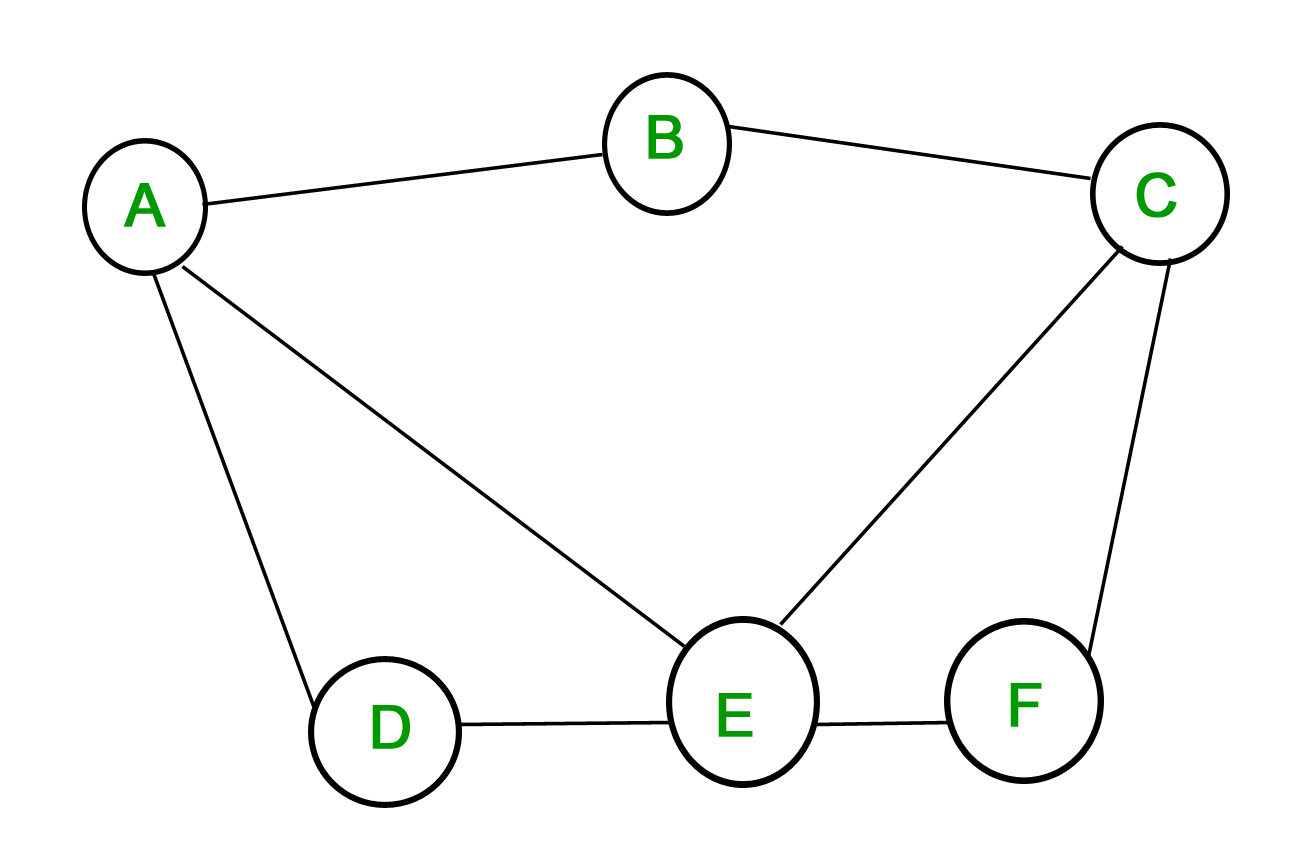 圖形的描述
彼此有意義相同的圖形
得以發展圖形理論

問題 -> 圖形
圖形理論協助解決問題
Vertices: {A,  B,  C,  D,  E,  F}Edges: {AB,  AD,  AE,  BC,  CE,  CF,  DE,  EF}
此頁為個人理解補充
3
前言
道路資料收集
藉由GPS、RFID等技術分辨車輛
收集車輛經過各路段的速度
記錄各路段的平均車速

道路車流分析
記錄鄰近路段間的狀態
偵測道路交通異常

道路和網路有什麼關係？
4
偵測原理
記錄區域狀態
正常行為的狀態只會些微改變
異常行為的狀態會顯著改變
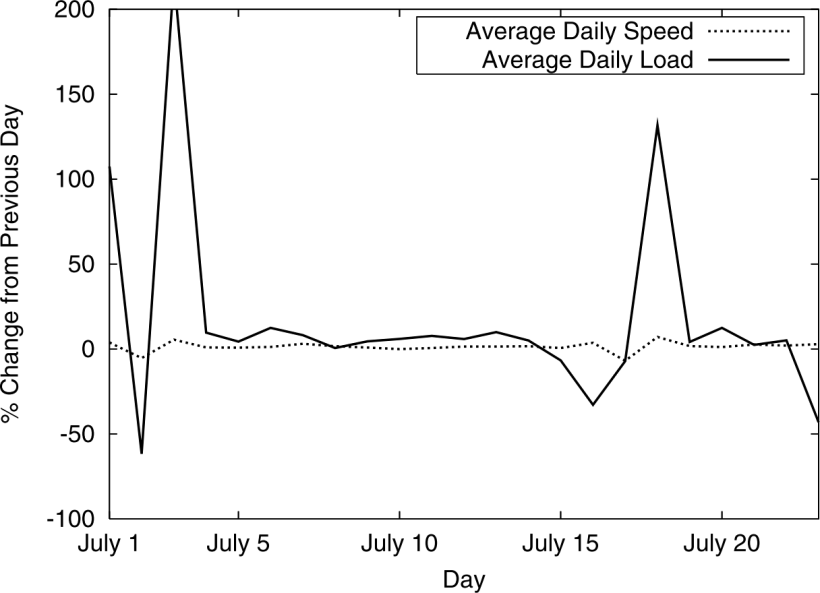 5
Edge 的狀態
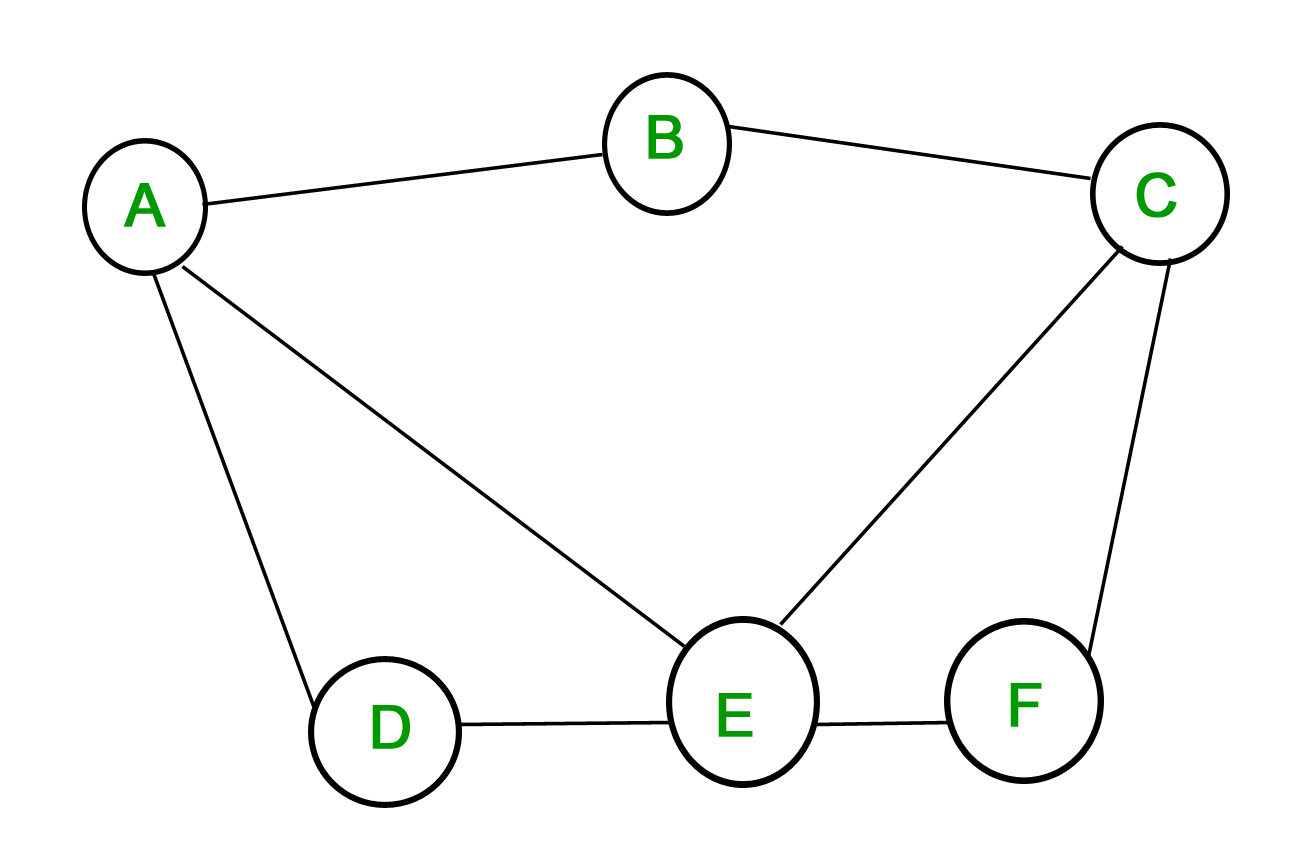 6
決定向量中的元素
向量中的元素 = neighborhood 的成員

什麼是 neighborhood
鄰近的 edge 所構成的集合
例如：AD 的向量成員有
                 {AD,  AB,  AE,  DE}
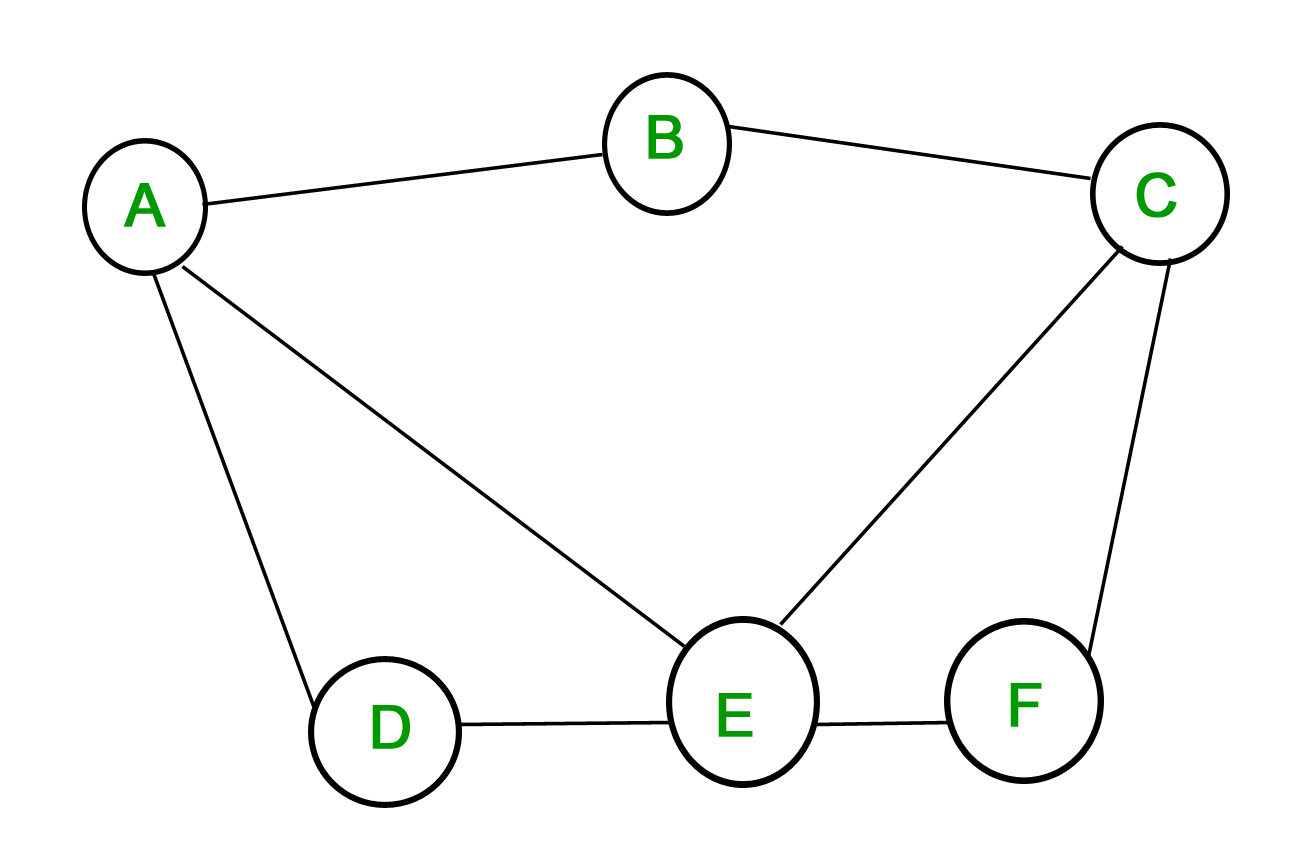 此頁為個人理解補充
7
決定相似性
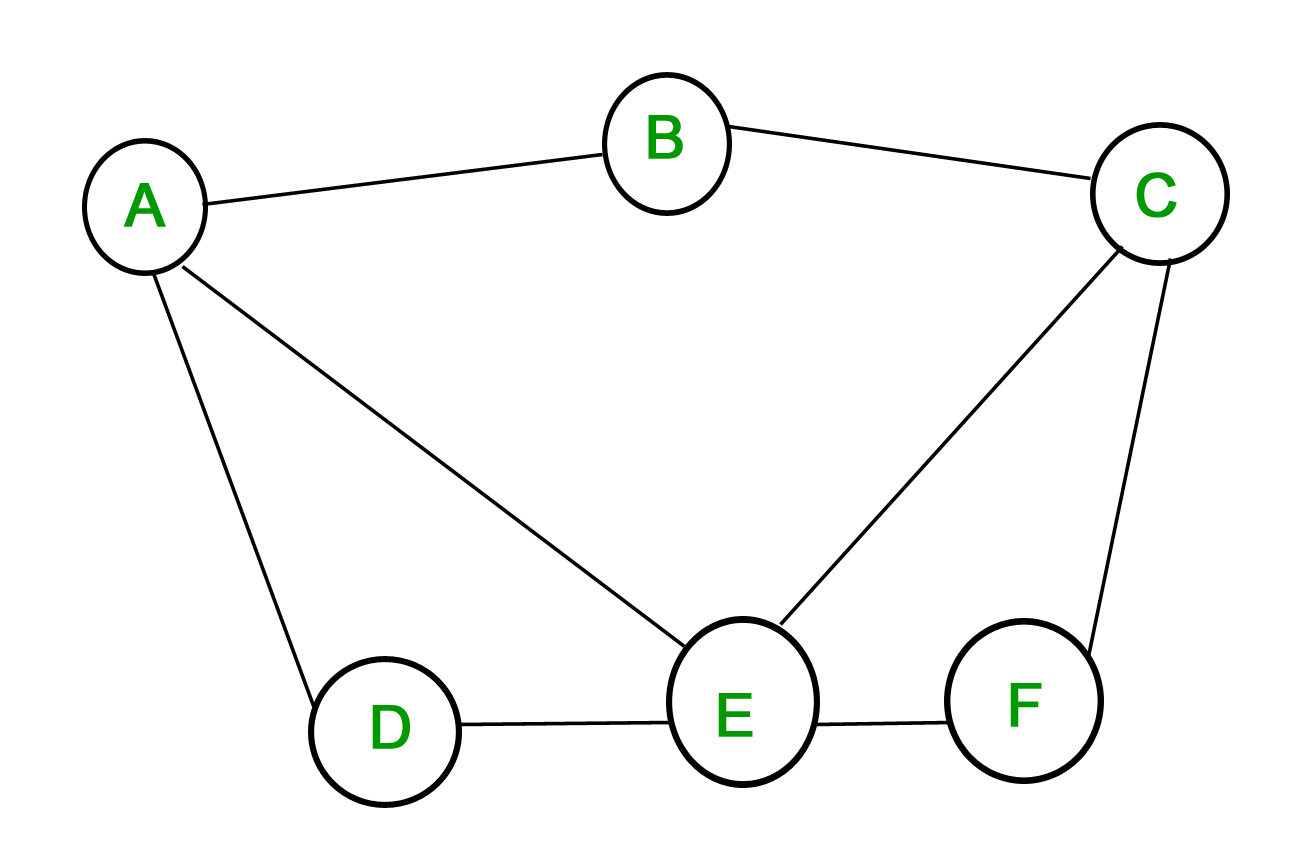 5
AD,  AB 相似
3
8
向量的更新
9
舉例
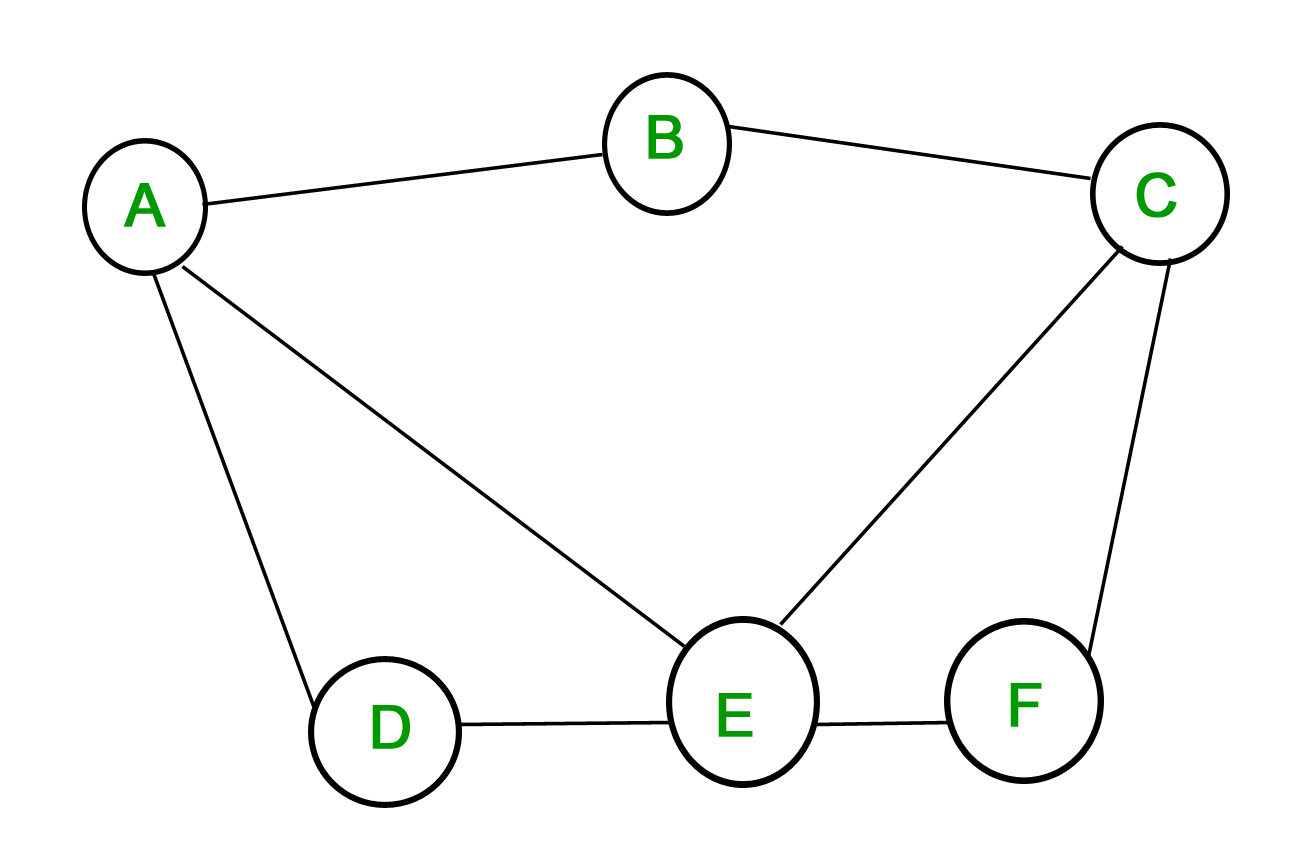 10
離群值分數計算
11
實作經驗
嘗試將此偵測方法應用在網路環境
網路連線不像道路永久存在
封包流量變化大, 不易指定臨界值

可行的改進方向
改為 vertex-based
關心封包流量 -> 連線數量
12
定義 – Temporal Neighborhood Vector
13
定義 – Instantaneous Similarity
14
向量更新規則
15
資料分析
main
vectors
data
edge
vectors
score
data
vectors
outlier_scoring
temporal_neighborhood_vector
load_data
edge
radius
data
payload
similarity
vector
vector
filtered-data
value
neighbor_hop
temporal_vector_update
distance
vector
vector
vector
vector
reward
penalty
16